ДОМАШНИЕ ЖИВОТНЫЕ
Выполнила: учитель – дефектолог
 МБДОУ ДС № 470  Чуркина О.Л.
ИГРА «ЧТО ЛИШНЕЕ?»
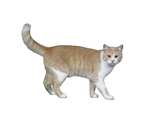 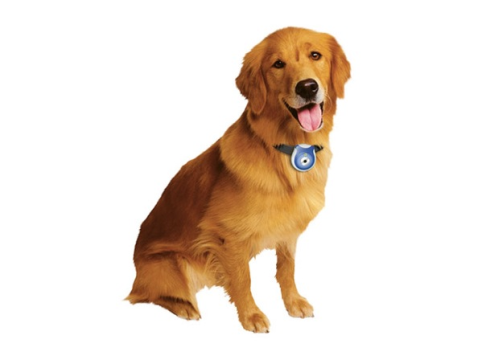 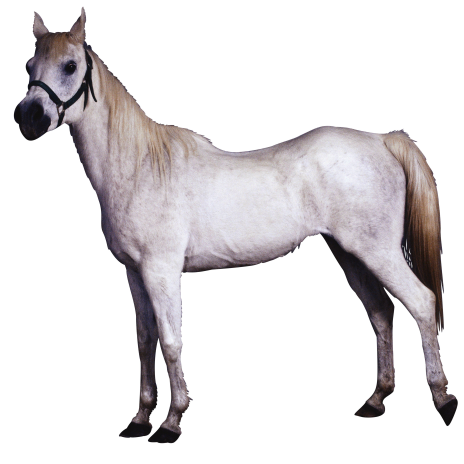 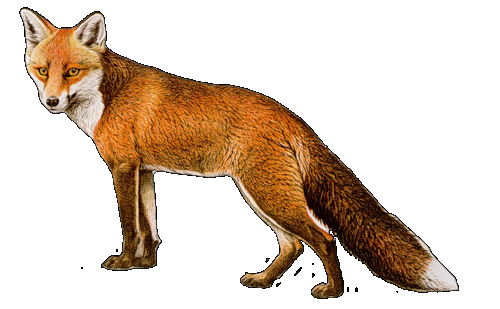 КАК НАЗЫВАЮТСЯ ЭТИ ЖИВОТНЫЕ?
КОШКА
СОБАКА
ЛОШАДЬ –
ЭТО ДОМАШНИЕ ЖИВОТНЫЕ
НАЗОВИ ДОМАШНИХ ЖИВОТНЫХ
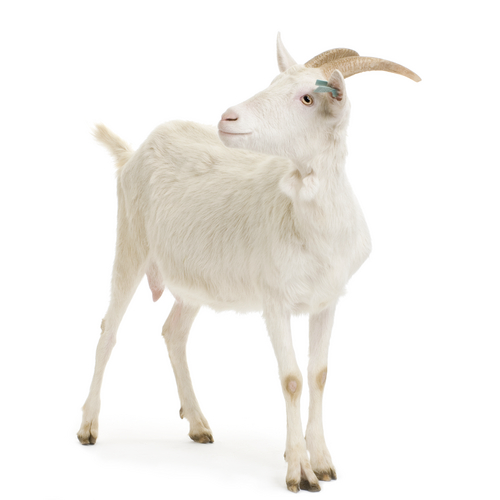 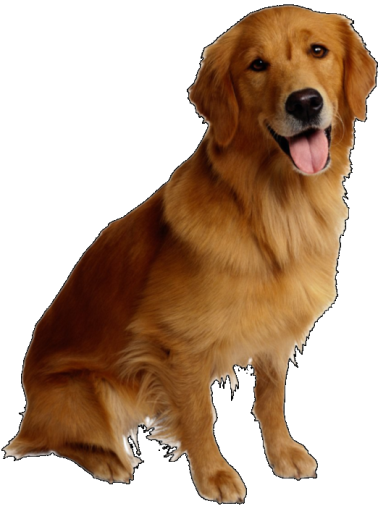 ЗАГАДКА
МОРДОЧКА УСАТАЯ,
ШУБКА ПОЛОСАТАЯ,
ЧИСТО УМЫВАЕТСЯ,
А С ВОДОЙ НЕ ЗНАЕТСЯ
Подсказка
Ответ
ПОДСКАЗКА
ЖИВЁТ В ДОМЕ
ОТВЕТ
КОШКА
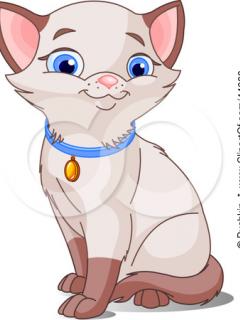 РАССКАЖИ О КОШКЕ
КОШКА ЭТО -
ДОМАШНЕЕ ЖИВОТНОЕ
ОНА  ЖИВЁТ
В ДОМЕ
У КОШКИ ЕСТЬ
ГОЛОВА, ЛАПЫ, ХВОСТ
ТЕЛО  ПОКРЫТО
ШЕРСТЬЮ
КОШКА  ЕСТ
РЫБУ, МЯСО, МОЛОКО
КАКУЮ ПОЛЬЗУ ПРИНОСЯТ ДОМАШНИЕ ЖИВОТНЫЕ?
ЛОВИТ МЫШЕЙ
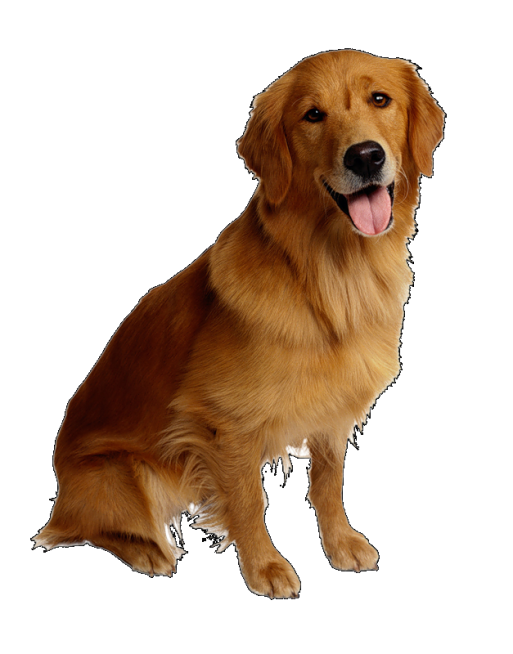 СТОРОЖИТ ДОМ
ДАЁТ  МОЛОКО
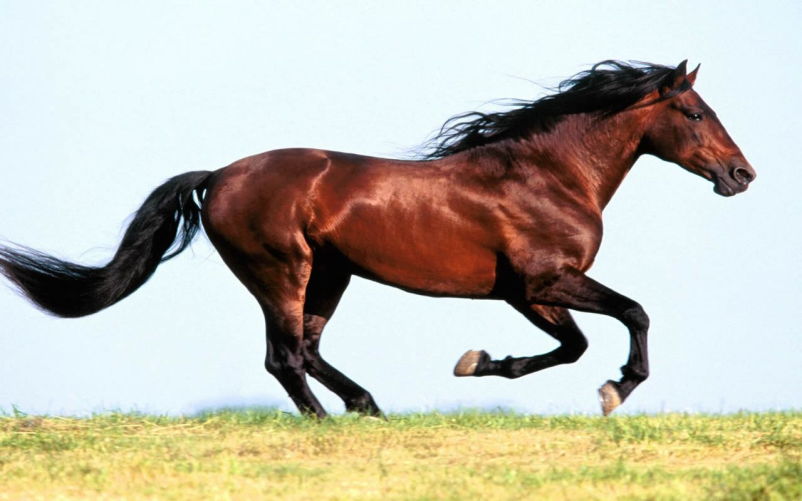 ПЕРЕВОЗИТ ГРУЗЫ
ВСТАВЬ   БУКВУ
С…БАКА
СОБАКА
К…РОВА
КОРОВА
СВ…НЬЯ
СВИНЬЯ
ГДЕ ЖИВУТ ДОМАШНИЕ ЖИВОТНЫЕ?
ДОМАШНИЕ   ЖИВОТНЫЕ 

ЖИВУТ  ВО  ДВОРЕ   ДОМА
МОЛОДЕЦ!ТЫ ПРАВИЛЬНО ОТВЕТИЛ